Elinkeinorakenne sukupuolen mukaan 
Kemiönsaaren kunnassa 2022
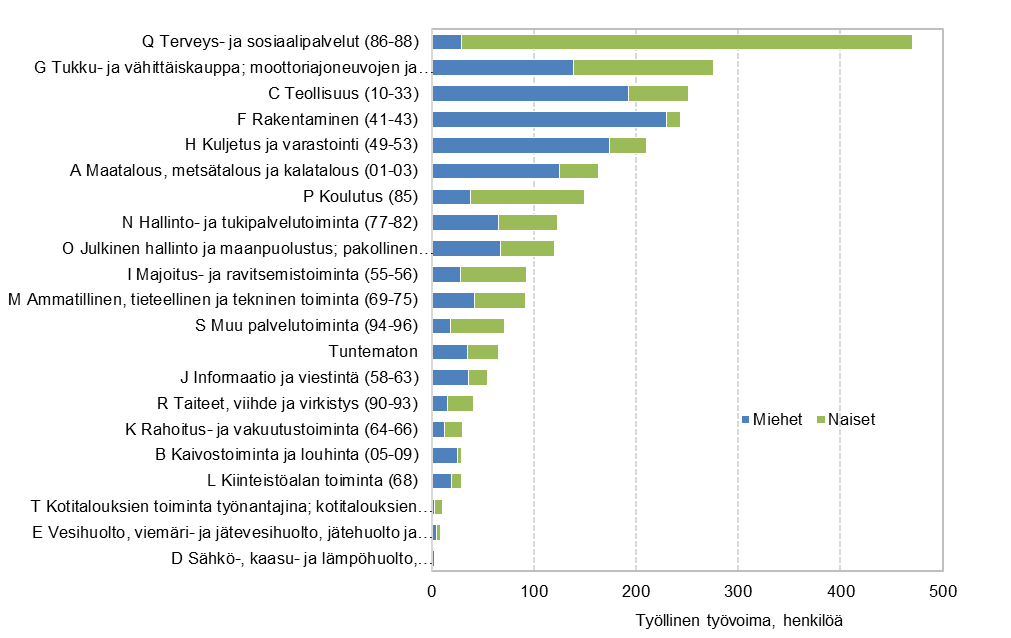 Vuoden 2023 aluerajat
Lähde: Tilastokeskus/Työssäkäyntitilasto
Elinkeinorakenne Kemiönsaaren 
kunnassa 2019–2022
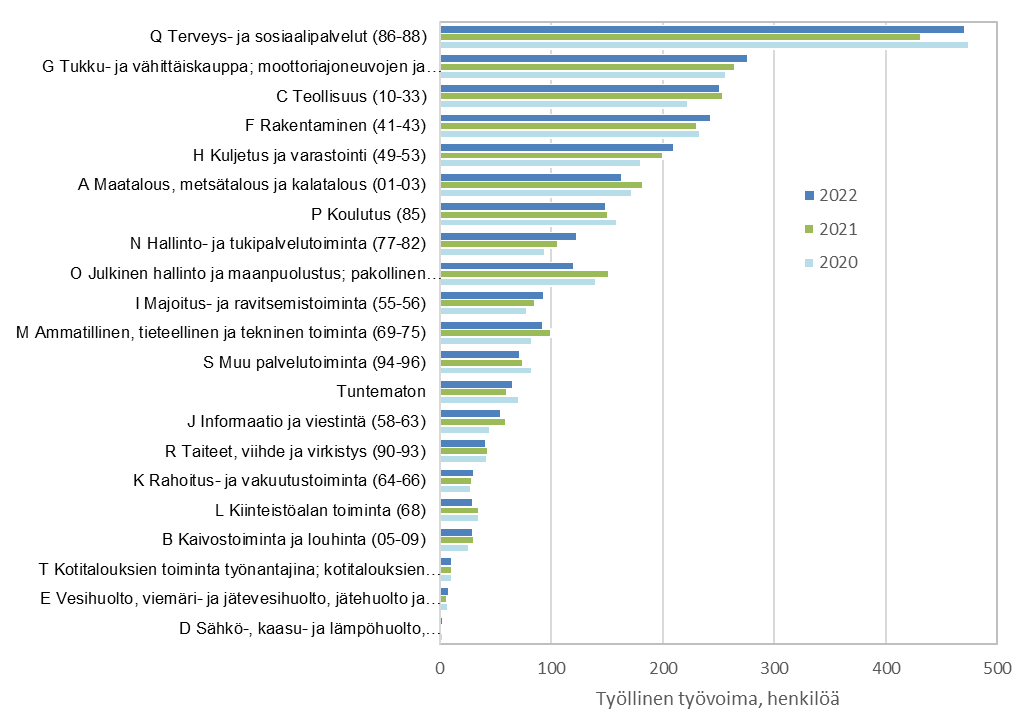 Vuoden 2023 aluerajat
Lähde: Tilastokeskus/Työssäkäyntitilasto